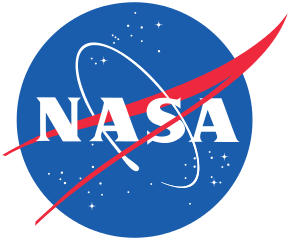 IRWG v7 a Priori Profiles
Jim Hannigan, Ivan Ortega
[Speaker Notes: NOTE: Background image can be used as is or changed for a particular presentation in the “Slide Master” button found under the “View” tab.]
Outline
Purpose
Why revise?
Scope
Alternatives
2023 NDACC IRWG Meeting, Spa, Belgium
Purpose
We need realistic a priori for retrievals both the target & interfering species 
Interfering species is any gas contributing to the total absorption across the retrieval region we are retrieving even wings of absorbers outside that region 
We would greatly prefer global consistency 
We encounter absorptions of species not well represented spatially, vertically or temporally with other observations. So observational sources is not really adequate.
If we use a constant a priori therefore -> all differences are from the measurement.
	 – An attribute for purists only perhaps?
2023 NDACC IRWG Meeting, Spa, Belgium
Purpose
We chose to use averaged modeled profiles

They may never actually be correct on a given day or ever!  But…
Chose WACCM v4 (for IRWG v6) as well respected/tested/intercompared whole atmospheric model –could have chosen another?
Chose to use CCMI REF1C climate runs as they were tested with other models (WACCM was reasonable in the ensemble), and reasonable future scenario.
We use average of monthly output 1975-2020 after model spin-up
Not complete e.g. no sulfur chemistry (OCS, SO2), (& prior versions did not have e.g. HF, COF2, COFCl… 
This mean profile was reasonable for the past so many years.
2023 NDACC IRWG Meeting, Spa, Belgium
Why Revise?
Improved model: WACCM v6, has sulfur chemistry (from Doug Kinnison & Mike Mills NCAR)
Previous dates are now obsolete, this version is an average 1980 - 2040
We use CESM2 (WACCM6) simulations were run for CMIP6.   Output post 2014 will is a SSP forecast. We use SSP5-85   pretty much business-as-usual scenario. 
These are compose of historical runs from 1850 and forecast runs (CMIP6) to 2100.
All model output is a new format, we took that opportunity to rebuild the extraction, formatting, plotting code to python from IDL
Profiles are interpolated to your lat & lon and station altitude on a raw grid and the IRWG grid for direct ingestion into retrieval codes.

This is the IRWG v7 a priori profiles – not to be confused with CESM2 or WACCM6
Gettelman, A., Mills, M. J., Kinnison, D. E., Garcia, R. R., Smith, A. K., Marsh, D. R., et al. (2019). The Whole Atmosphere Community Climate Model Version 6 (WACCM6). Journal of Geophysical Research-Atmospheres, 124(2), 12–. http://doi.org/10.1029/2019JD030943 

Eyring, V., Bony, S., Meehl, G. A., Senior, C. A., Stevens, B., Stouffer, R. J., and Taylor, K. E. (2016). Overview of the coupled model intercomparison project phase 6 (cmip6) experimental design and organization. Geoscientific Model Development, 9(5):1937–1958.
2023 NDACC IRWG Meeting, Spa, Belgium
Scope
The profiles are available to all IRWG 
We have been asked also by many TCCON groups so they are available there too 
We provide to other NDACC stations LIDAR and some microwave
Generally anyone who asks.
66 stations in our list, 27 in the LIDAR list, 8 in the Africa list
Profile plots, average and variance data in text format including refmod format

They are available online, questions or new sites contact: Jim or Ivan
ftp://nitrogen.acom.ucar.edu//user/jamesw/IRWG/2021/WACCM.v7
2023 NDACC IRWG Meeting, Spa, Belgium
Alternatives
I think its safe to say the a priori profiles have been successful for the IRWG and useful to other groups & for other purposes as well.

We’ve been asked Why we don’t use more real-time model out for better initial a priori?
The short answer is someone or some groups needs to maintain and operate a model for this purpose and in a near real time mode to provide them to all groups. Fairly sophisticated chemistry models needed operationally.
This seems too much a burden unless we know a group to take this on.
If we use a constant a priori all differences are from the measurement.
2023 NDACC IRWG Meeting, Spa, Belgium
fin
2023 NDACC IRWG Meeting, Spa, Belgium